Application-Aware SoftWare AnomalyTreatment (SWAT)of Hardware Faults
Byn Choi, Siva Hari, Man-Lap (Alex) Li, Pradeep Ramachandran, Swarup Sahoo, Sarita Adve, Vikram Adve, Shobha Vasudevan, Yuanyuan Zhou

Department of Computer Science
University of Illinois at Urbana-Champaign
swat@cs.illinois.edu
Motivation
Hardware failures will happen in the field
Aging, soft errors, inadequate burn-in, design defects, …
 Need in-field detection, diagnosis, recovery, repair

Reliability problem pervasive across many markets
Traditional redundancy (e.g., nMR) too expensive
Piecemeal solutions for specific fault model too expensive
Must incur low area, performance, power overhead

Need for low-cost solution for multiple failure sources
Observations
Need handle only hardware faults that propagate to software
Fault-free case remains common, must be optimized
Watch for software anomalies (symptoms)
Zero to low overhead “always-on” monitors
    Diagnose cause after symptom detected 
		May incur high overhead, but rarely invoked
 SWAT: SoftWare Anomaly Treatment
3
Checkpoint
Checkpoint
Fault
Error
Symptom
detected
Recovery
Diagnosis
Repair
SWAT Framework Components
Detection: Symptoms of SW misbehavior, minimal backup HW
Recovery: Hardware checkpoint/rollback, output buffering
Diagnosis: Rollback/replay on multicore
Repair/reconfiguration: Redundant, reconfigurable hardware
Flexible control through firmware
Very low-cost detectors, 99% coverage
[ASPLOS’08, DSN’08]
Accurate fault modeling
[HPCA’09]
In-situ diagnosis 
[DSN’08]
Multithreaded  workloads 
[MICRO’09]
SWAT Overview
Today:
Even better SDC, latency
Recovery
Checkpoint
Checkpoint
Fault
Error
Symptom
detected
Recovery
Diagnosis
Repair
[Speaker Notes: Out-of-bound detectors, rr for app-aware

No new scheme, but lay foundation for future work

I would like to mention two pieces of recent work that I was involved in.

While detection and diagnosis assume single threaded enironment]
This Talk - Contributions
Silent data corruptions (SDC)
Old: 67 out of 8960 faults SDCs
New: Virtually all are acceptable outputs
Application-aware metric
Detection latency
Order of magnitude latency reduction
App-aware metric + new out-of-bounds detector
Recovery
First results for I/O intensive server apps
Quantify I/O buffering: order of magnitude reduction
Motivate need for new checkpointing techniques
Fault
10M instr
If no symptom in 10M instr, run to completion
Functional simulation
Timing simulation
Masked, detected, or silent data corruption (SDC)
Baseline SWAT: Methodology
Detectors: Fatal Traps, Hangs, Kernel Panics, High OS
Microarchitecture-level fault injection
GEMS timing models + Simics full-system simulation
8 SPEC apps on OpenSolaris
Stuck-at and transient faults in 7 µarch structures
Simulate impact of fault in detail for 10M instructions
Baseline SWAT: Outcome of Fault Injections
Baseline SWAT has 67 SDCs (out of 8960 injections)
Baseline SWAT: Detection Latency
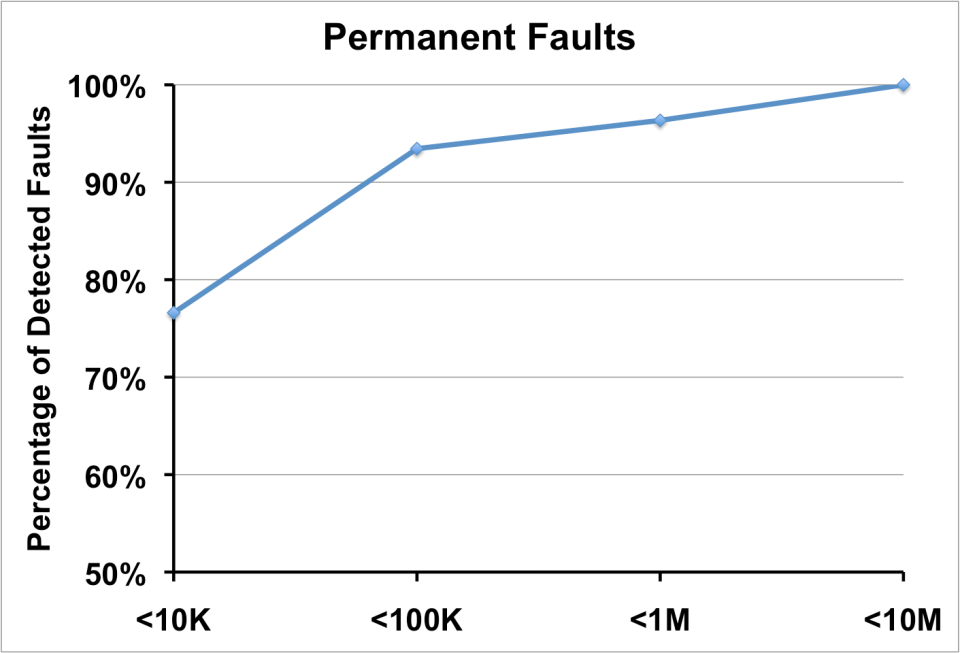 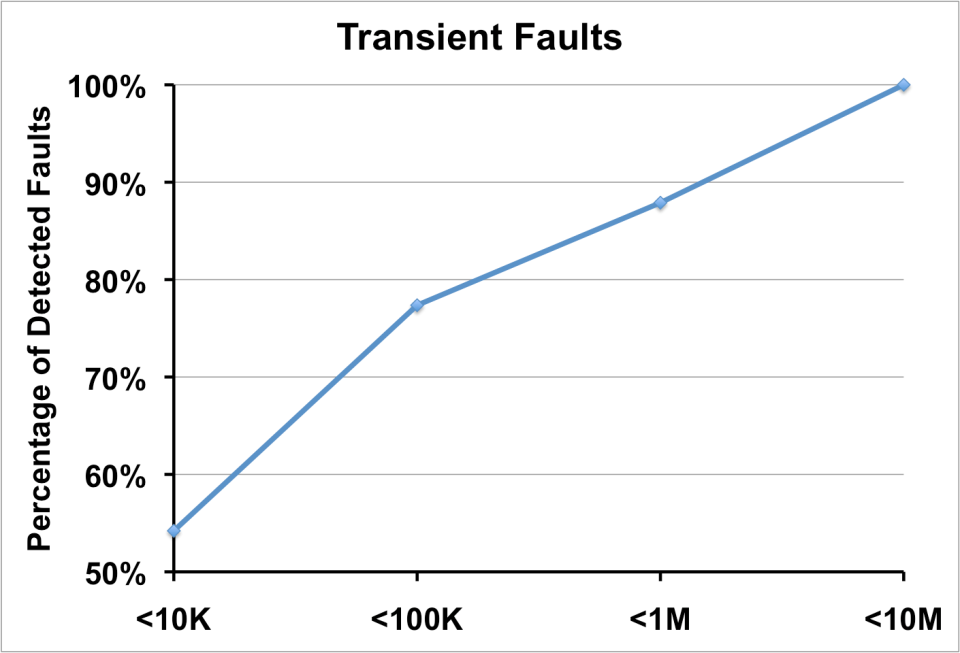 Baseline SWAT detects XYZ% of faults within 10M instructions
				       90+%  within XYZ instructions
PRADEEP: can you give me the xyz numbers above – note that these need to be total for permanents and transients
Application-Aware SDC Analysis
SDCs occur due to faults that corrupt only data values
SWAT detectors catch other corruptions

How to detect these SDCs?
So far, SDC = output different from fault-free output
But most “SDC”s are actually acceptable outputs!
Some outputs are simply different solutions
Some have degraded quality, but only slightly 
E.g., same cost place&route, acceptable PSNR, etc.

SWAT detectors cannot detect acceptable changes in output
should not
Analyzing Silent Data Corruptions
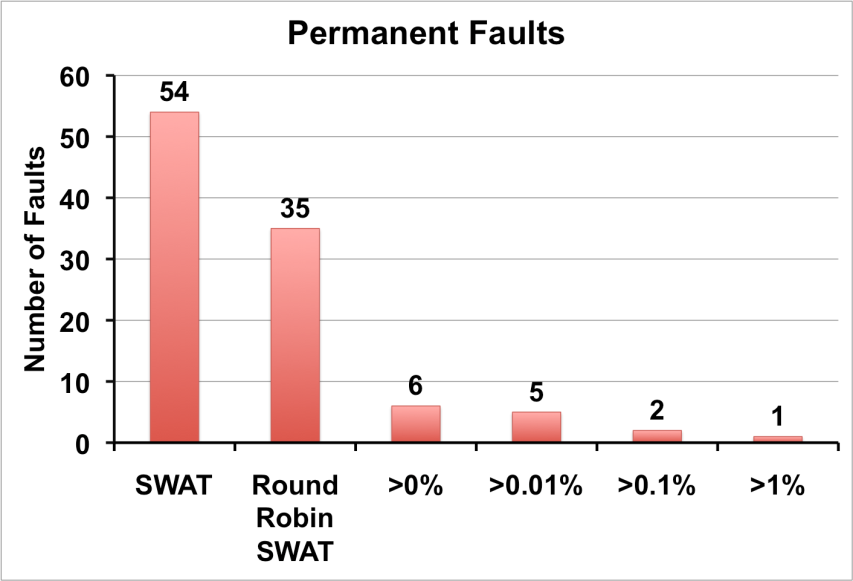 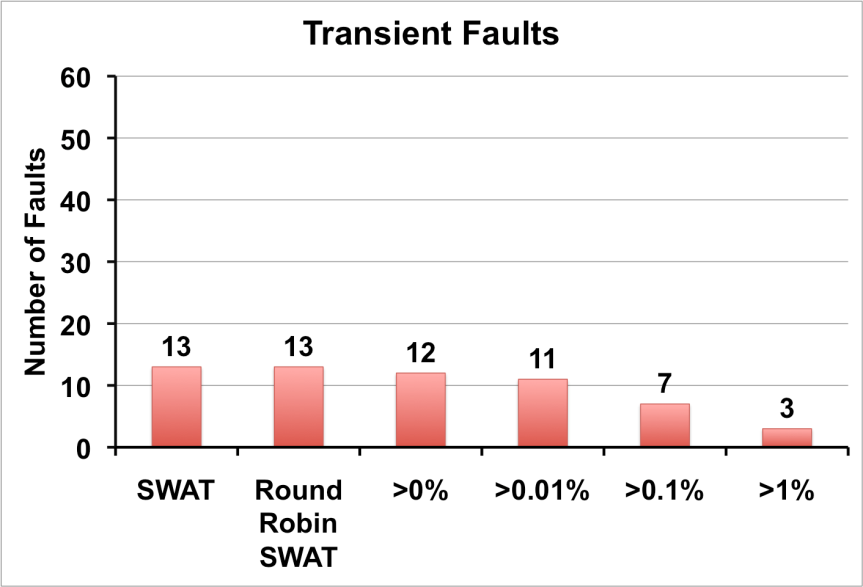 Only XYZ faults show >0% error from golden output
Only 1 fault confirmed for >1% error
Ongoing work: formalization of why/when SWAT works
Rollback & Replay
Periodic
checkpoints
Fault
detection
Application
Execution
Fault
Arch state
corruption
App state
corruption
Recovery Window
Application Aware Latency
Traditionally, corrupted arch state in chkpt  unrecoverable
Periodic HW checkpoints record registers, memory
But software recovery is governed by corrupted SW state
Recovery window governs chkpt interval, recovery overhead
App Address Space
0x0
Empty
0x100000000
Size known at
compile time
Communicated
to hardware
App Code
Globals
Instrumented
malloc reports
arguments to hw
Heap
Libraries
Limits recorded
when function
Starts execution
Stack
Reserved
0xffff… (264-1)
Application Aware Out-of-Bounds Detector
Address faults may result in long detection latencies
Corrupt address unallocated but in valid page 
Many data value corruptions before symptoms
Low-cost out-of-bounds detector for HW faults
Amortize resiliency cost with SW bug detectors
New Detection Latency
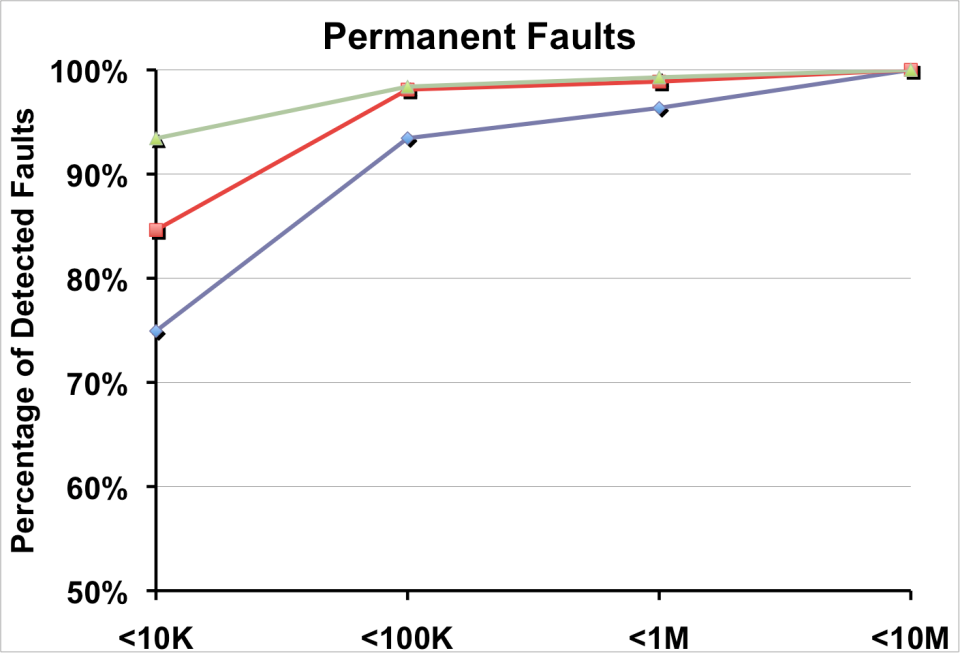 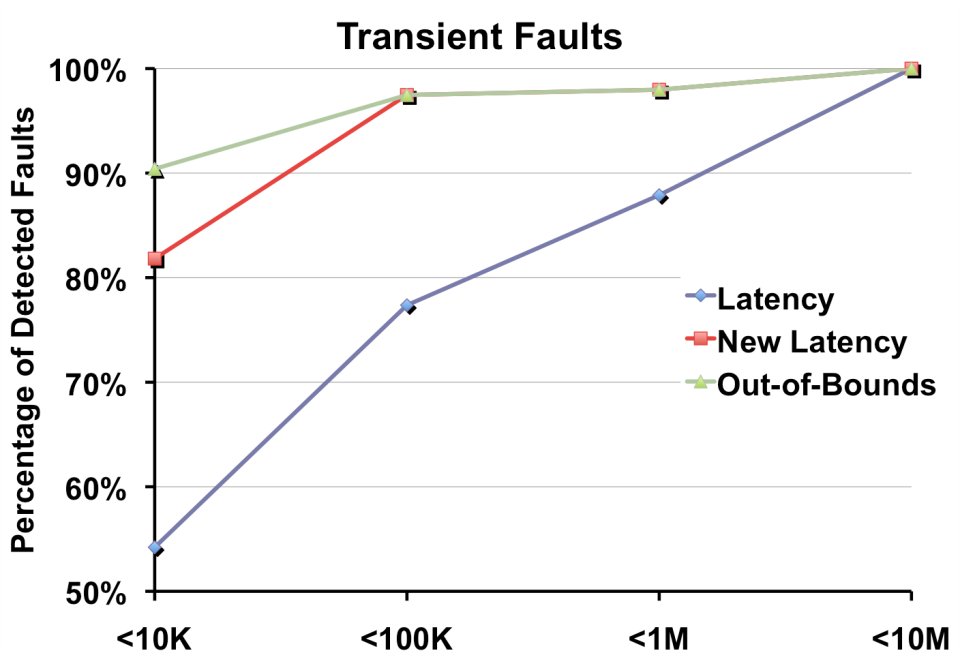 > 90% of detections recoverable in < 10K!
Impact on recovery?
SWAT Recovery
Recovery: After detection, mask effect of error
Checkpoint/replay
Rollback to pristine state, re-execute
I/O buffering
Prevent irreversible effects
Is I/O buffering required?
 Previous software solutions vulnerable to hardware faults
   Overheads for checkpointing and I/O buffering?
Long interval           Short interval
What to Checkpoint and Buffer?
Console
CPU
CPU-to-device write
Host-PCI
bridge
Buffer
Memory
Device-to-memory write
SCSI
Controller
Network
Proc+Mem
Proc+AllMem
FullSystem
Proc+AllMem+OutBuf
Checkpointed state
Application
Application
OS
OS
Hardware
Hardware
What to Checkpoint, Buffer: Methodology
Need I/O intensive workloads
Apache, SSH daemon serving client requests on network
Fault injection and detection only at server
Simulated 
Server
Simulated 
Client
Fault
Simulated Network
Simics
Base SDC, latency similar to SPEC
Our focus: recovery
After detection, rollback to checkpoint, replay without fault
Recoverable, Detected Unrecoverable Error (DUE), SDC
What to Checkpoint, Buffer?
Need Output Buffering for full recovery!
18
Recovery
Point
detection
detection
Need buffering for 20M instr
Recovery
Point
Need buffering for 11M instr
Can we find a sweet spot?
What Should be the Checkpoint, Buffer Interval?
Checkpointing for 10M instr detection latency
Checkpoint intervals of 10M instr, need 2 chkpts



Checkpoint intervals of 1M instr, need 11 chkpts




Tension between I/O buffering and checkpointing
I/O buffering: shorter checkpoint intervals  Smaller buffer
Checkpointing (ReVive): shorter intervals  Larger overhead
19
[Speaker Notes: This slides talk about relationship among recovery intervals, checkpoint intervals, buffering storage]
How Much Output Buffering?
Monitored CPU-to-device writes for different intervals
10k            100k           1M              10M          100M
Interval of 10M needs > 100K output buffer
                    10K needs < 1 K buffer!
How Much Checkpoint Overhead?
Used state of the art: ReVive
Effect of different cache sizes, intervals unknown

Metholodgy
16-core multicore system with shared L2
4 SPLASH parallel apps (worst-case for original ReVive)
Vary cache size between 256KB to 2048KB
Investigate effect of different system configurations
Vary checkpoint interval between 500K to 50M
Understand the optimal checkpoint intervals
Overhead of Hardware Checkpointing
Ocean
Intervals, cache sizes have large impact on performance
< 5M instruction intervals can have unacceptable overheads
But this requires 100 KB output buffer
Motivates cheaper checkpoint mechanisms exploiting low detection latencies
Very low-cost detectors, 99% coverage
[ASPLOS’08, DSN’08]
Accurate fault modeling
[HPCA’09]
In-situ diagnosis 
[DSN’08]
Multithreaded  workloads 
[MICRO’09]
SWAT Summary
Today:
 1 real SDC if degrade o/p by 1%
 10K  latency for 90+% recovery
 1st analysis for server recovery
Checkpoint
Checkpoint
Fault
Error
Symptom
detected
Recovery
Diagnosis
Repair
[Speaker Notes: Out-of-bound detectors, rr for app-aware

No new scheme, but lay foundation for future work

I would like to mention two pieces of recent work that I was involved in.

While detection and diagnosis assume single threaded enironment]
Ongoing and Future Work
Formalization of when/why SWAT works
Near zero cost recovery
More server/distributed applications
Other core and off-core parts, other fault models
Prototyping SWAT on FPGA
In collaboration with Austin/Bertacco
SDC Analysis
Fault in instruction
Data Values
Opcode
Register
Names
Addresses
Value
corruption
Invalid
instrn
Valid
instrn
Invalid
page
Valid
address
Address
corruption
Value
corruption
Control flow
corruption
Unallocated
address
Control flow
corruption
Value
corruption
Value
corruption
Fault
Bad arch state
Bad app state
Chkpt
Old latency